openEuler21.09创新版本升级GCC基线版本
背景：为了促进openEuler社区生态的演进、功能的完善和竞争力的持续领先，在openEuler 21.09创新版本上对GCC版本进行升级（GCC9.3升级到GCC10.3版本）
升级计划：
7.26
8.15
6.15
9.30
TR5商用
合入openEuler21.09版本
版本转测
GCC升级开发
SPEC2017性能对比
GCC社区版本规划 -- 同一个大版本系列下最后一个版本是PR较少的质量稳定版本
GCC主干
gcc 10
gcc 6
gcc 7
gcc 9
gcc 8
20.03 LTS
openEuler
GCC7.3
openEuler社区GCC升级方案：一年升级一个GCC版本，在2x.09创新版本升级
24.03 LTS
23.09
20.09
23.03
21.09
21.03
19.09
22.03 LTS
22.09
GCC12.3
GCC10.3
GCC11.3
GCC9.3
gcc小版本不做升级，问题触发backport bugfix；
如果9月份x.3版本还未发布，先基于x.2版本开发，在下个openEuler版本中升级到x.3；
如果出现LTS版本对高版本gcc的特性需求，基座gcc版本不动，在update包中提供高版本gcc。
openEuler社区GCC升级方案：一年升级一个GCC版本，在xx.09创新版本升级
LTS
24.03
LTS
22.03
23.09
20.09
23.03
21.09
21.03
19.09
22.09
LTS
20.03
openEuler
GCC 7.3
GCC 7.3
GCC 9.3
GCC 9.3
GCC 10.3
GCC 10.3
GCC 11.3
GCC 11.3
GCC 12.3
GCC 12.3
各分支演进基座GCC版本不变，
问题触发backport bugfix
LTS版本按需在Update包
中提供高版本GCC RPM包
按需提供高版本
GCC RPM包
按需提供高版本
GCC RPM包
按需提供高版本
GCC RPM包
gcc小版本不做升级，问题触发backport bugfix；
如果9月份x.3版本还未发布，先基于x.2版本开发，在下个openEuler版本中升级到x.3；
如果出现LTS版本对高版本gcc的特性需求，基座gcc版本不动，在update包中提供高版本gcc。
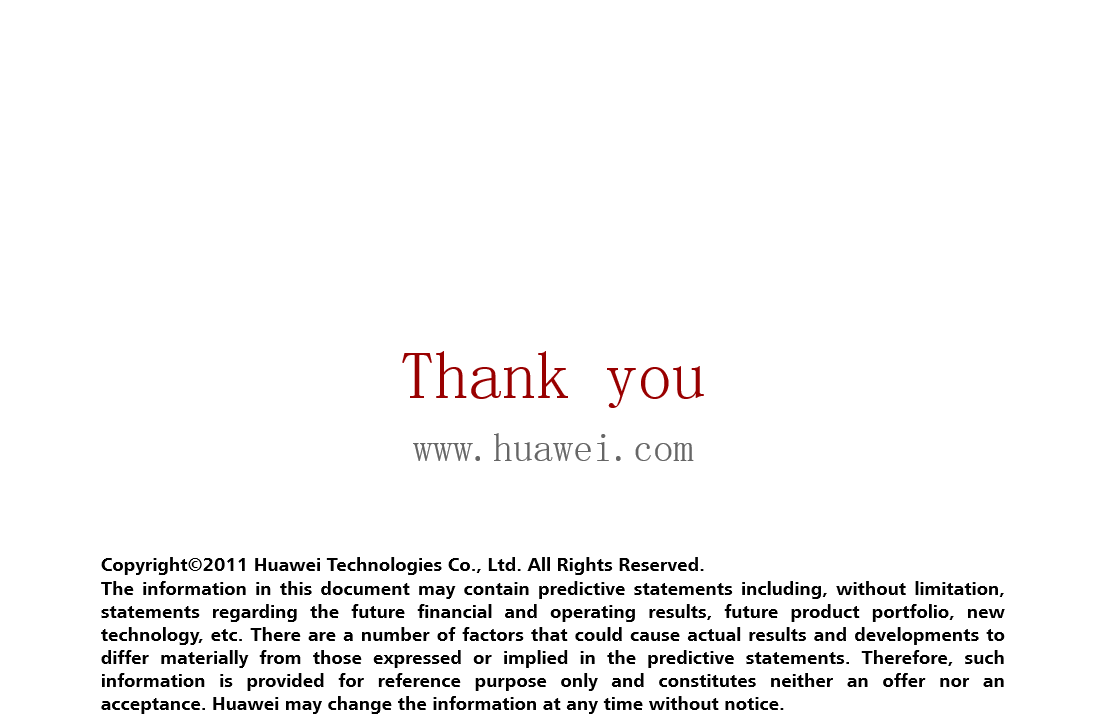